DIRECCIÓN DE PRODUCCIÓN LOCAL DE MATERIALES
PRINCIPIOS DE LA PLANIFICACIÓN PARA EL AÑO 2022
Fecha de realización: 27/01/2021
CONCEPTOS
La producción local de materiales tiene la misión de ser el principal  asegurador de los materiales y elementos para la construcción de viviendas por esfuerzo propio y con prioridad los subsidios, cubriendo la demanda para más del 60 % del plan de viviendas. 

El Programa es dirigido por el Gobierno, en cada provincia el Coordinador de Objetivos y Programas conjuntamente con los Intendentes municipales aseguran el cumplimiento anual de producción y venta.
2
CONCEPTOS
El proceso de planificación económica del Programa se confecciona a nivel de municipio bajo la rectoría y aprobación del Intendente, siempre alineado con las Indicaciones Metodológicas emitidas por el MEP para la elaboración del Plan de la Economía Nacional 2022.
 
Planificar y lograr un mejor aprovechamiento de las materias primas naturales y reciclables presentes en los municipios y continuar la recuperación de la  tradición de la producción de elementos de  barro (ladrillos, tejas criollas, losas de azotea, otros), un mejor uso de los escombros (minería urbana) y  utilización de las capacidades productivas disponibles.
3
CRECIMIENTO PRODUCTIVO
Se trabajará en continuar el crecimiento en  los elementos de arcilla y plástico reciclado que sustituyen importaciones.

 Genéricos planificados :
Pinturas: De distintos estándares de calidad. Se tiene que  certificar su calidad. Se produce: en base agua, impermeables, esmalte de hierro y otros. 
Tomacorrientes: Se fabrican en Cienfuegos y Villa Clara.
 Interruptores: Se fabrican en Cienfuegos.
Base de lámpara led: Se fabrican en la Empresa de Industrias Locales de Holguín y de La Habana.
4
CRECIMIENTO PRODUCTIVO
Socket: Se fabrican en la Empresa de Industrias Locales de Holguín.
Tuberías y tubos plásticos: Se producen en todas las provincias, con mayor experiencia en las Empresas de Industrias Locales de Holguín, Villa clara y La Habana.
Programa de Ahorro de Agua: latiguillos, llaves, herrajes de inodoro, otros. Se fabricarán principalmente  en Holguín, Villa Clara y La Habana
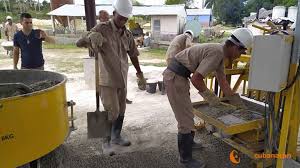 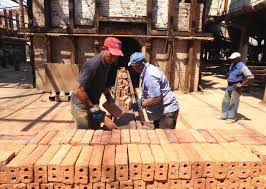 5
MUCHAS GRACIAS
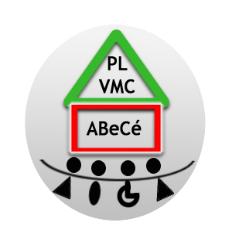 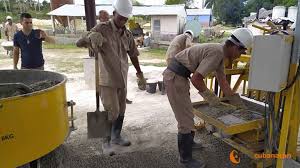 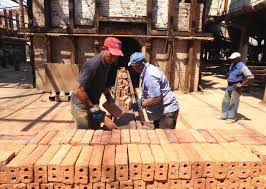 6